Burn management
Introduction-1
One of the most devastating injuries


Affects the largest organ
Introduction-2
Commonly affects individuals with underdeveloped or impaired ability to avoid injury

Effects are:
Physical
Psychological
Epidemiology
Local study:
About 170 children admitted annually to PGH, Nakuru 
mean age 2.6 years 
M:F ratio 1.4:1
90.2% of the burns due to scalds
 The mortality was 11.9%	
American Burn Association
2.2 million people are burned in the US every year
5500 deaths result from burn injury
60,000 admitted for hospital care
Causes
Scalds
Flame
Contact
Electrical
Chemical


Cold burns
Flash
Friction
Radiation
Pathogenesis
Injured cells release inflammatory mediators

Mediators cause an inflammatory response with increased capillary permeability

Occurs in the first 3 days

Peak at 4-8hours

Loss of fluid containing electrolytes and proteins

SIRS or clinical capillary leak syndrome
Systemic effects of burn injury
Depend on

Extent of burn
Age
Depth
Delay in resuscitation
3 zones of injury
Described by Jackson in 1947

Central necrosis

Zone of stasis (at risk of necrosis)

Zone of hyperemia
Zones of injury
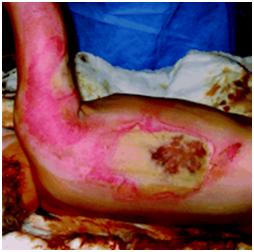 Renal effects
Kidneys
In extensive burns- microalbuminuria

Albumin rich fluid results in kidney edema 
Increased pressure in the glomeruli
Reduced filtration

ADH release
In extensive burns 
Risk of fluid overload
Limit of 50% for fluid resuscitation
Pulmonary effects
Inhalation injury
Steam burns
Carbon monoxide poisoning
Chemical reaction with products of combustion
Circumferential eschar around the chest

May result in ARDS
Principles of burns management
Functions of the skin:
Protection
Sensation
Heat regulation:
Control of evaporation
Storage and synthesis: acts as a storage center for lipids and water
Vitamin D synthesis
Indications for admission
Extent 
Depth 
Burning agent
Site of burn
Suspected inhalation injury

Co morbid conditions
Extremes of age
Initial Burn Management
Follow ABCDs
 Identify and treat associated injuries
 Remove patient from source, protect rescuer, 
 Initial cooling with cold (not ice) water,
cover with sterile dressing, leave blisters
intact
 Brush off any metal or powder, copious
irrigation for chemical burns
Singer et al. Circulation 2000:102
Burn assessment-1
Extent 
Wallace’s rule of Nines

Lund and Browder charts
Lund and Browder chart
Burn assessment-2
Depth of injury

Epidermal (1st Degree)

Superficial partial thickness(superficial 2nd degree)

Deep partial thickness(deep 2nd degree)

Full thickness(3rd degree)
Burn assessment-3
Look for circumferential burns


Loss of distal pulses occurs late
Assess for warmth, sensation, motor, rigidity
Doppler exam helpful
Burn assessment-4
Identify signs of potential abuse in children

Well circumscribed, feet, ankles, buttocks

Stigmata of cigarette butts or other hot objects

Inconsistent history
Fluid replacement
Aim
Prevent the development of shock

Maintain adequate perfusion of blood to the tissues
Fluid replacement
Type of fluid-balanced fluid

Only ¼ remains in the circulation

Baxter in 1964: Parklands formula (4/kg/%burn) 

Children have a higher fluid requirement and limited carbohydrate stores
Analgesia
Strong analgesics- intravenous opiates in extensive burns

Reduces pain, fear and anxiety

Occlusive dressing
Monitoring resuscitation-1
Pulse rate

Respiratory rate

Blood pressure

Urine output

ECG
Monitoring resuscitation-2
Hemogram/Hematocrit

Urea and electrolytes

Central Venous Pressure

Acid base and blood gases
Wound care
Sterile dressings to act as a physical barrier and maintain a moist environment
Conventional dressings
Biological dressings( allograft, xenograft, Transcyte)
Synthetic dressing

Topical agents
Silver sulfadiazine
Mafenamide acetate (sulfamylon)
Silver nitrate solution/Acticoat

Escharectomy

Skin grafting
Infection control
Strict hand washing 
Aseptic techniques
Microbiological screening of wound during dressing change
Isolation and barrier nursing
Early nutritional support
Early excision of burn wound
Use of topical antimicrobials
Appropriate use of antibiotics
Inhalation injury
Skilled assessment and early nasotracheal intubation
High dose, humidified oxygen
Ventilation
Bronchoscopy and tracheobronchial toilet
Chest physiotherapy and postural drainage
Antibiotics
Nutrition
Metabolic rate higher due to

Evaporative heat loss

Overactive sympathetic nervous system

Secretion of adrenocortical steroids

Increased cellular activity
Nutritional support
Early enteral feeding


High calorie high protein diet


Nutritionist advice important
Rehabilitation
From admission to full recovery

Physiotherapy

Occupational therapy

Psychological support-coping mechanisms

Social support from family, friends and public
Complications-early 1
Fluid and electrolyte loss
Hypothermia
Compartment syndrome
Abdominal compartment syndrome
Hypoglycemia in children
Inhalation injury
Death
Complications-early 2
Toxic shock syndrome

Infection 

Multi-organ failure

Deep vein thrombosis

Pulmonary embolism

Gastric ulcers
Complications -late
Tetanus

Stiffness of joints and contractures

Pruritus

Pigmentation problems


Hypertrophic scars and keloids

Marjolin’s ulcers

Psychological problems
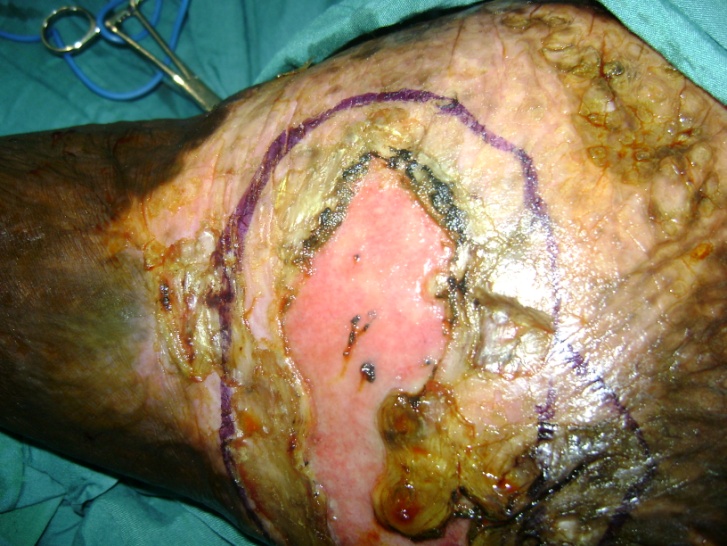 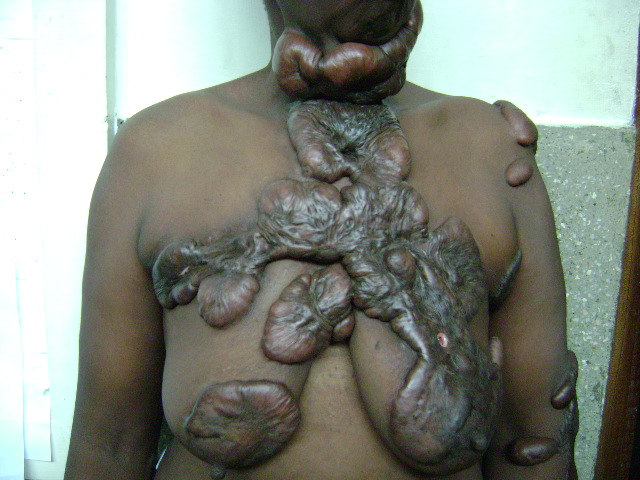 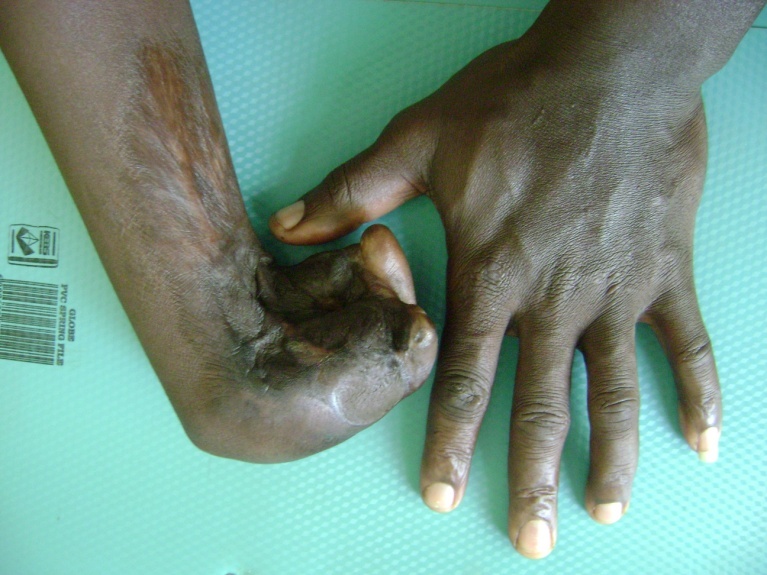 Electrical burns
Electrical injury is caused by the effect of electrical current flowing through the body



Current can be AC or DC
Low voltage(household): 120-440V

High voltage: 440-1000V

High tension voltage: >1000V

Lightning(DC): 2000-2 billion Volts with peak temperatures of 30,000⁰C
Effects of electrical injury
Determined by

Type of current

Amount of current

Pathway of the current

Duration of current

Area of contact

Resistance of the body
Causes of injury
Direct thermal injury

Arc and flash burns

Disruption of body’s normal activity
Nerve injury-numbness and tingling sensation

Brain- mass depolarization leads to loss of consciousness and amnesia
 
Spinal cord- transverse myelitis

Heart- dysrhythmias
Effects of AC and DC
High voltage AC: 
Tetany and locked on phenomenon

Flexor muscles more affected

Effect on respiratory muscle results in asphyxia

High tension voltage/DC

Simple large muscular contraction

Throws the patient
Diagnosis
History: 
Voltage and type of current

Length of exposure

Proximity of the energy transfer(direct strike, contact, arc and side flash)

Determine symptomatology after the injury

Pre-existing medical conditions
Examination
ABC

Disability- repeated neurological examination

Keep warm

Extremities-pulses, fractures, dislocation

Skin –burns

Wound- entry and exit
Treatment
Remove from injury site

Keep warm

Intravenous fluids

Surgical procedures
Mortality and morbidity
Low voltage injuries have very low morbidity and mortality

AC injuries have 3 times the morbidity and mortality rates as DC injuries

Pathways: 
hand to hand (mortality is 60%)

Hand to foot (mortality is 20%)

Foot to foot (mortality >5%)
Chemical burns
Caused by strong acids and alkalis


Chemicals cause progressive damage unless deactivated


Not a common cause of burns
Etiology
Industrial chemicals

Chemical stored in households

Military injuries

Criminal assault
Chemical burns
Acid burns- coagulative necrosis

Alkali burns- liquefaction necrosis
Severity of chemical burns
Concentration

Quantity

Duration of contact

Penetration of agent

Mechanism of action
Treatment
Removal of offending agent from patient
Removal of clothing

Brush off powders/ solids

Wash off liquids

Copious irrigation
Managementcont.
Fluid resuscitation depends on extent of burns


Analgesia


Management of the wound